Planificar una reunión en webex training
Dirección General de Educación a Distancia y Tecnologías
PASO 1:INICIAR SESION EN UNLP.WEBEX.COM
PASO 2:SELECCIONAR LA OPCIÓN DE WEBEX TRAINING
PASO 3:SELECCIONAR LA OPCIÓN DE PLANIFICAR capacitación
PASO 4:Asegurarnos de que se encuentre “UNLP” como plantilla seleccionada
PASO 5:introducir un tema
PASO 6:ajustar la fecha y hora, ingresar una duración estimada y para simplificar su uso, dejar como frecuencia: clase de sesión única
PASO 7(opcional):agregar los archivos correspondientes a la capacitación e incorporar evaluaciones durante la sesión(para esto ultimo antes de añadirlas, debe crearlas en la biblioteca de pruebas)
PASO 8:dejar el resto de opciones por defecto, y oprimir el botón “planificar”
PASO 9:en nuestro correo recibiremos un mensaje con todos los datos de la sesión, que debemos reenviar a todos los asistentes
PASO 10:Para acceder a la reunión planificada tenemos 2 alternativas:- acceder por el enlace que mandaron a nuestro correo.- ver todas las reuniones planificadas y seleccionar la que queramos.Si elegimos la 2da opción, debemos seleccionar la vista moderna.
vista moderna:Dentro de la vista moderna, en la pestaña de Reuniones podemos encontrar todas nuestras reuniones planificadas
Vista moderna - reuniones:Se presenta un listado con todas las reuniones planificadas, donde podemos seleccionarlas para ver sus detalles, editarlas o iniciarlasen cualquier momento
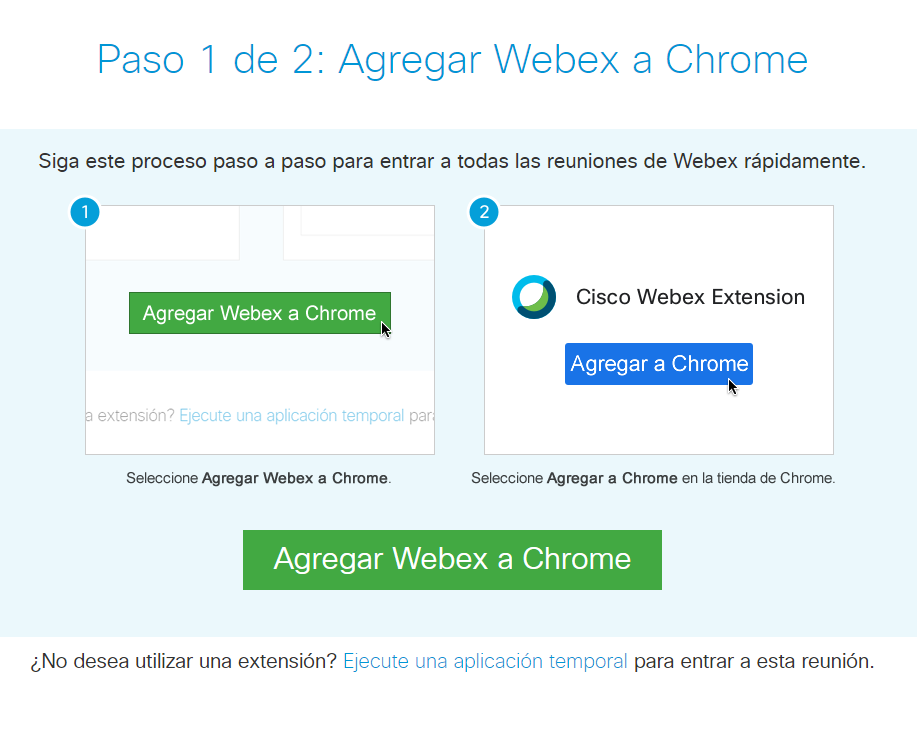 Iniciar sesión:para iniciar sesión desde el navegador, es necesario descargarse una extensión.Nosotros recomendamos el uso de google Chrome.